Reality, No FT
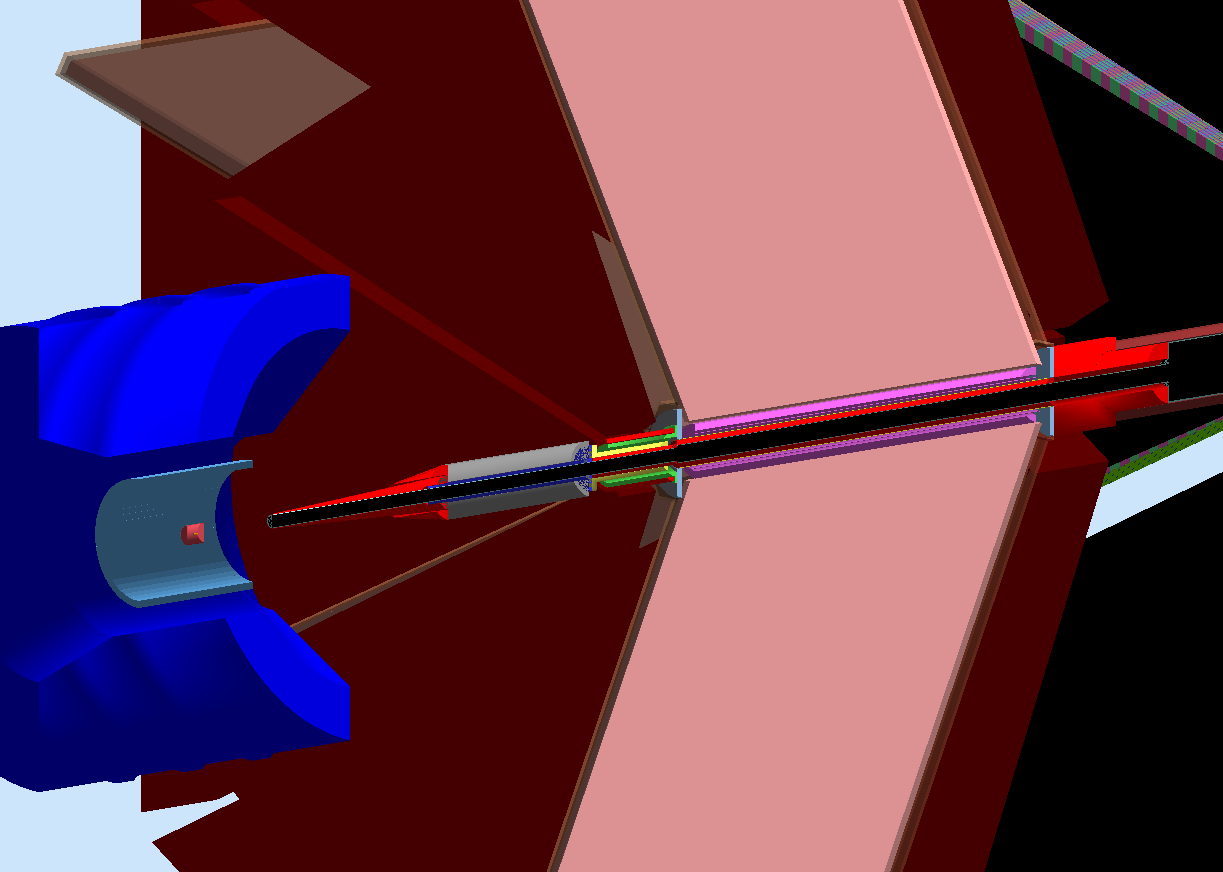 Mount Start: 2270
Torus Start: 2750
FT Cone END: 1444
After
Before
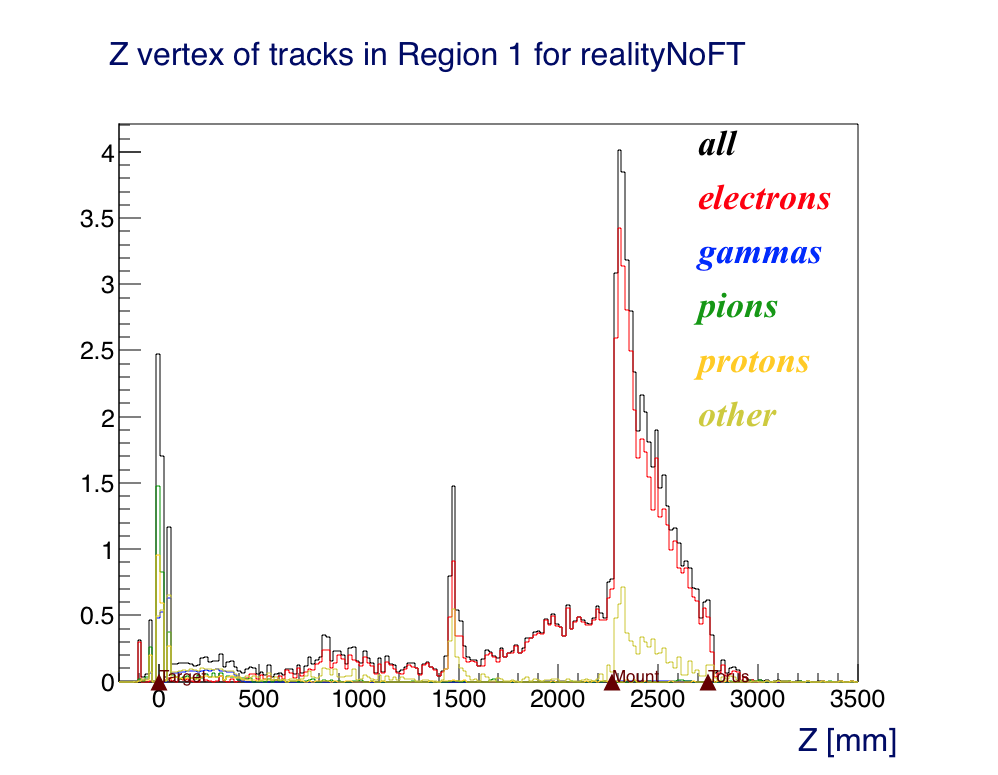 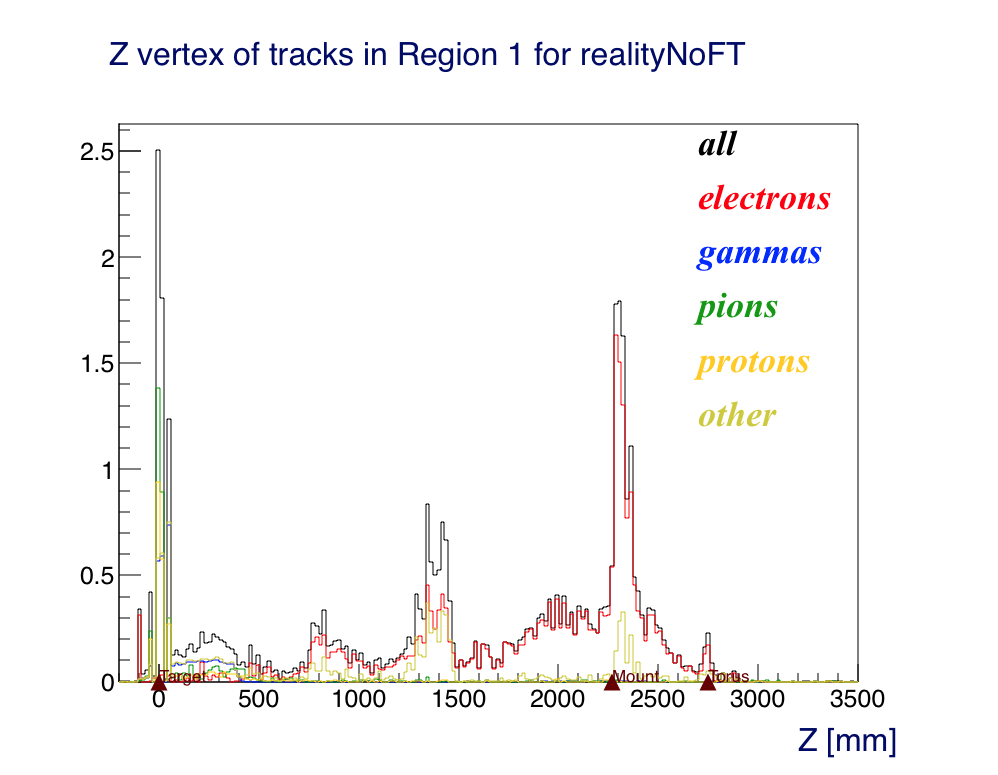